UNITY OF LOUISVILLE
2021 ANNUAL MEETING 
FINANCIAL REPORT FOR 2020
CLASP Committee:Congregant Led Advisers to Strategic Planning
Leah Zellers; Unity of Louisville Annual Meeting
3/21/21
CLASP Purpose

To determine what we are already doing that is aligned with the strategic plan (intermittent work).

Identify areas for growth & address challenges we have experienced as a collective (intermittent work).

Share creative new ways to move forward in alignment with the strategic plan (ongoing/continued work). 

    
    Integrity, Service, Faith, Diversity, Equity, and, Inclusion

 “What goes and what grows?”
Overview
Key Observations & Insights
Shifting Collective Consciousness to             Love and Abundance
Meeting People Exactly Where They Are
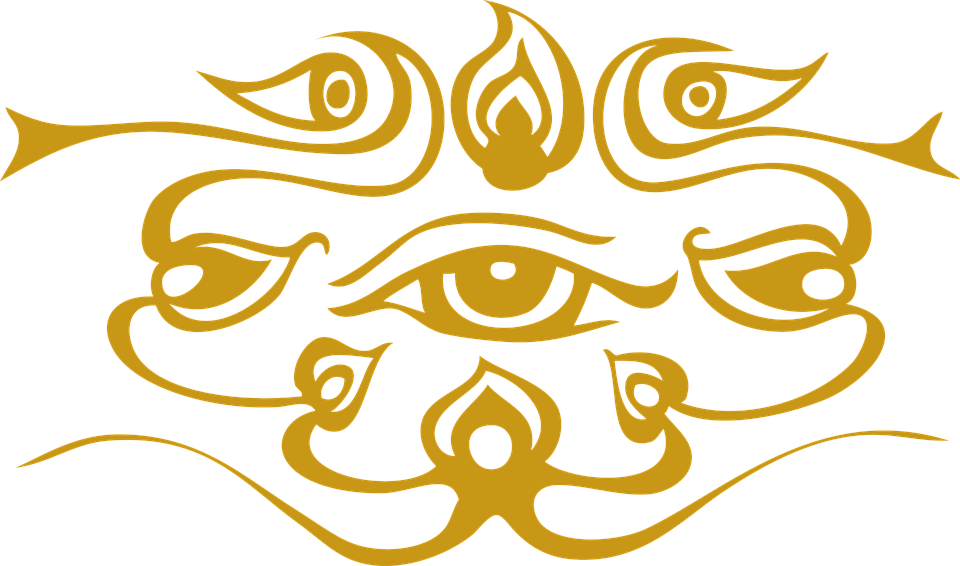 Love for this commUnity inspires creativity & new growth
Expanding our understanding of Diversity, Equity, and Inclusion
Defining Values & Principles
Equity--
 
To become equitable requires the recognizing and removal of barriers to equity. Not to be confused with “equality”.
Integrity--

 words and actions are in alignment
Faith--

courage to step into the unknown
Inclusion-- 
We are One, embracing and celebrating our differences; being aware of and including others differences and needs
Diversity--
-required for a healthy ecosystem, accepting people exactly where they are, celebrating differences
Service--

Christ consciousness, mindfulness of WHO I’m in service to, stepping out of ourselves
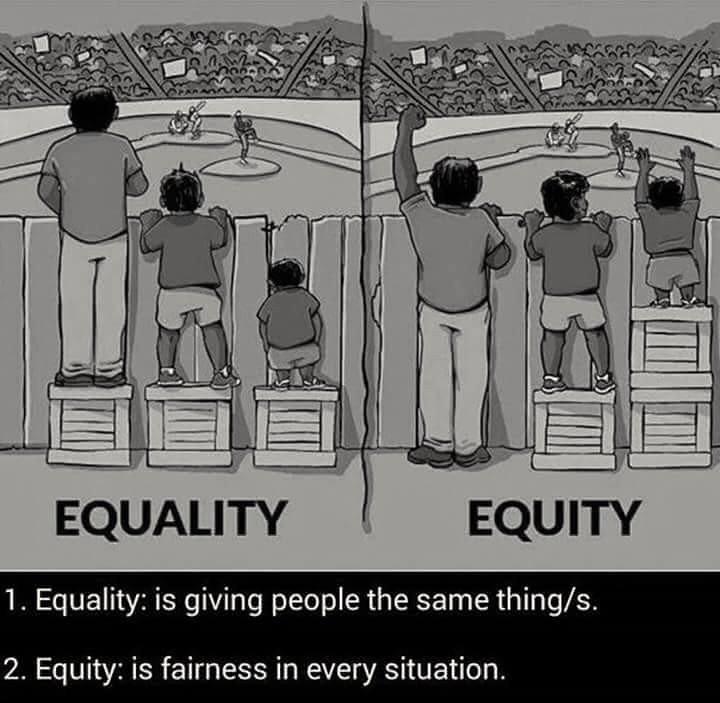 MINISTRIES AUDITED
Board of Trustees
Finance Committee
Worship Ministry
Music Ministry
Ushers
Pastoral Care
Prayer Chaplains
Energy Works
Fillmore Prayer Circles
Adult Education 
Youth and Family
Outreach
MINISTRIES NOT YET AUDITED/ON HOLD
Divine Love Stitched Through Me
Office Ministry
Serenity Hikers
UniLunch
Bread Works
Special Events Ministry
Hospitality Team
Welcome Ministry
Development 
Garden Ministry
Building Ministry
Grief Group 
Men’s Group
Mom’s Group
Action Items
Marketing dollars
Inviting Zeal & enthusiasm; being the hands and feet
Data Gathering
2020 FINANCIALS
Income:			2020			2019
	Contributions:		$172,800.66		$254,770.22
	Education:		$  19,883.55		$  34,949.12
	Events:			$    6,639.59		$    9,917.95
	Youth & Family:		N/A			$    5,131.48
	Misc.			$  6,651.80		$  15,223.29
	Total:			$205,975.60		$319,992.06
2020 FINANCIALS
Expenses:		2020		2019             
	Admin:		$  46,446.15		 $  44,467.86
	Education:	$   9,791.83		 $  14,782.60
	Payroll:		$150,004.49		 $199,459.00
	Utilities:		$  16,406.99		$  23,952.43
	Misc.		$  40,681.27		$ 47,400.72
	Total:		$263,330.73		$330,062.61
2020 FINANCIALS
Net Income:		2020		2019

Income:			$205,975.60 	 $319,992.06
Expenses:		 $ 263,330.73 	$330,062.61
Net Income:		$(-57,355.13)	 $(-10,070.55) 	
PPP Loan:		$   35,800.00	
Net Loss:		$(-21,555.15)
2020 FINANCIALS
Other Non-Operational Income:
	Foundation:	$  9,000.00
	Other Gifts:	$    215.00
	Generosity:	$  43,927.50
	Total:		$53,142.50
2020 FINANCIALS
Cash Balances 12/31/2020:

	General Fund:	$   5,090.00
	Savings:		$      378.59
	Generosity:	$102,249.85
	Other:		$         -1.48
	Total:		$107,660.96
2020 UNITY FOUNDATION REPORT
Note: Unity of Louisville Foundation is a separate organization 
(not part of Unity of Louisville)
Account Information provided for informational purposes only.
	
Balance 21/31/2020:		$6,505.44
2021 BUDGET
Given the unusual times we are dealing with:
Building under contract, not sure where we are going at moment
COVID-19 & no church services.
We did not create a budget.
We are using 2019 and 2020 numbers as the reference point.
Post COVID-19 Collaboration
Creating a greater Unity Experience in Kentuckian
UNITY OF LOUISVILLE
2021 BOARD MEETING 
FINANCIAL REPORT FOR 2020
Unity in Louisville
WHY to Reunite
[Speaker Notes: Unity Worldwide asked if we had thought about Reuniting the churches]
Creating a greater Unity Experience in Kentuckiana
Shared Ministry
	Fiduciary Responsibility 
		Worship, Classes, Groups
		Marketing, Technology, 
		Staff & Volunteers
		Facilities
Possibilities
Worship
Classes, Groups & Webinars
2 weeks in each location and livestream other two weeks
Two services at East when downtown is between locations
Wednesday night Kaleidoscope at East
Open to all who want to attend at either facility
Youth & Family for both churches
Hybrid classes and Webinars open to public
HOW to Reunite
[Speaker Notes: Unity Worldwide asked if we had thought about Reuniting the churches]
Shared Teams & Committees
Pastoral Care, Chaplains & Prayer Groups
Sunday Worship 
Classes & Webinars
Concerts
Administrative  
Financial Relationship 
Physical Space
Retreats
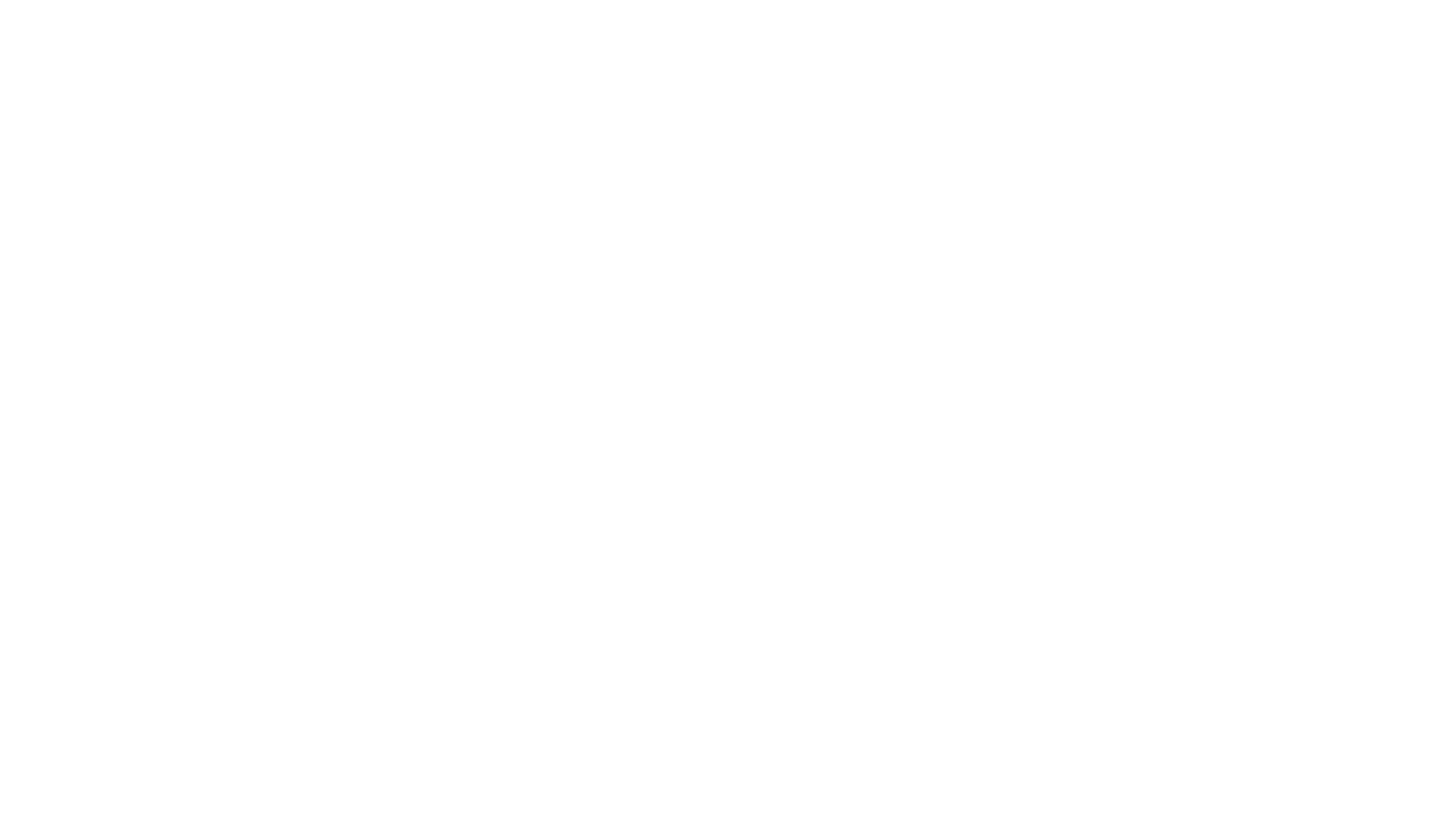 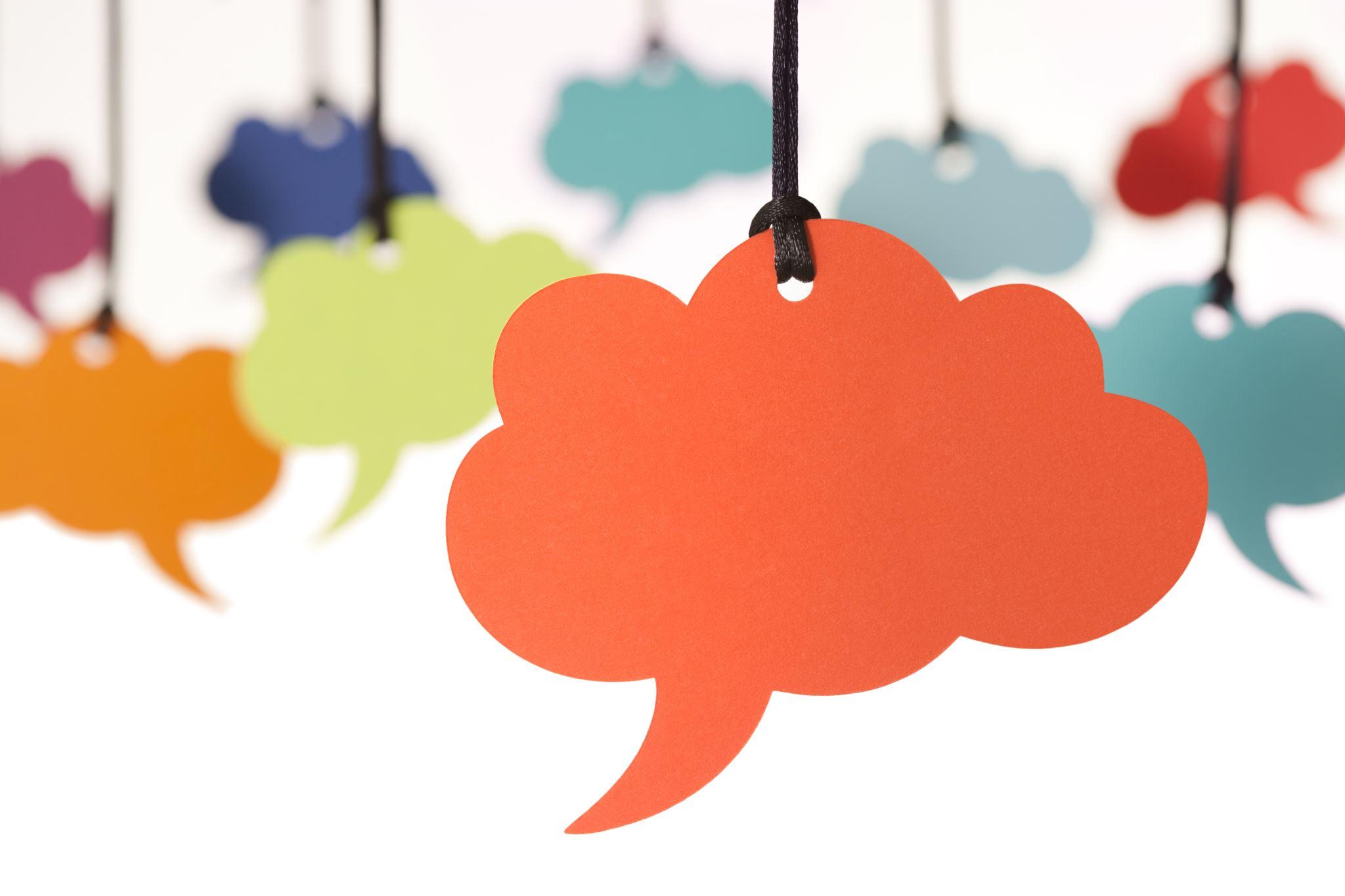 Thoughts
Strategic Plan started downtown
Comfort of small community East
Easter Service Outdoor at EastApril 4, 11 am